Unusual T-Lymphoblastic Blast Phase ofCML orUnusual myeloblastic Blast Phase ofALL
97/11/25
دکترعبدالکریمی انکولوژیست کودکان
علوم پزشکی لرستان
Case presentation
The patient was  6 Y-old girl with  Lymphocytosis and pancytopenia and final diagnosis of standard risk ALL
Cytogenetic and DNA index:Nl
She treated by VCR+DEXA+PEG-Asp
After BMA/B d14 she had 25% BLAST
Reinduction with 3 DNB(3)+DEXA+VCR(3)
After BMA/B D 30 BM showed patern of chronic phase of CML with LDH>1000
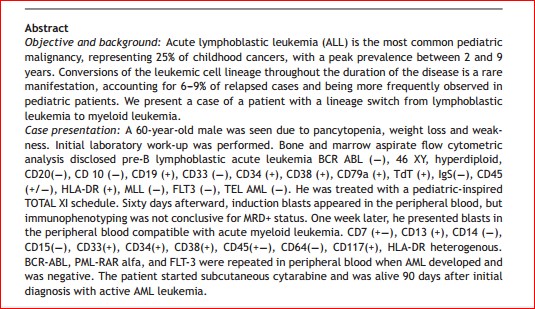 باتشکرازتوجه شما